KadIn SAĞLIĞINDA “yaşama YILLAR, YILLARA yaşam” KATMAK İÇİN Planlanabİlecek Epİdemİyolojİk AraştIrmalar
Op. Dr. Petek Feriha Arıoğlu
[Speaker Notes: Teşekkür ederim. Kongremizin düzenlenmesi sırasında hangi konuda konuşmak istediğimi sorarak biraz hayal gücümü kullanmama fırsat veren TJOD Başkanımız Prof Dr Cansun Demir’e özel olarak teşekkür etmek istiyorum. Zira 2 defa yaptığım, doğumun 3. evresinin aktif yönetimi konulu konuşmalarımda, yeni ne söyleyebilirim diye çok zorlanmıştım. Bu zaman zarfında hedefim bir kıvılcım oluşturmak. Sadece bir ateşi yakmaya çalışıyorum.]
Belgelerim
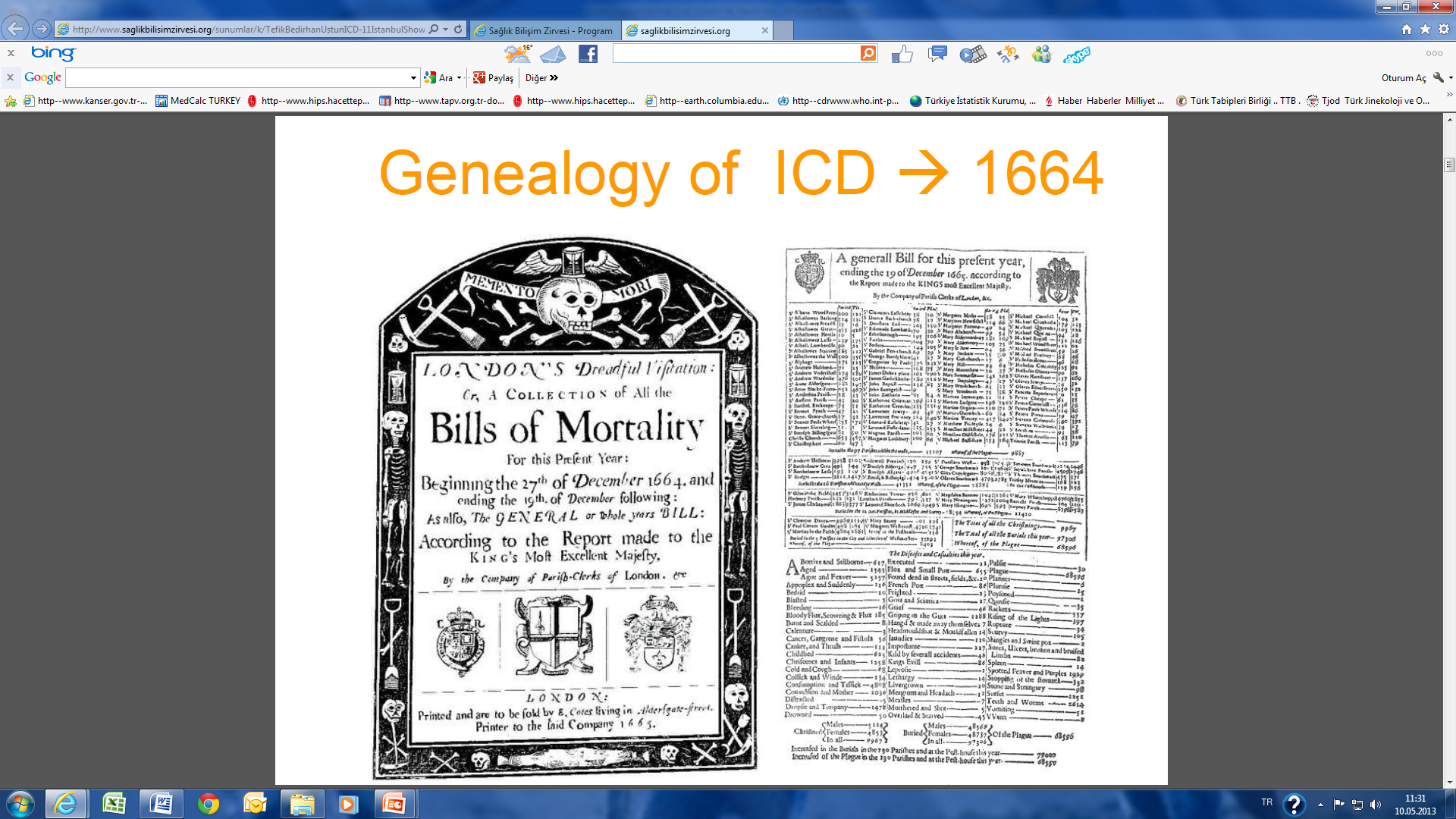 ICD’nin atası, Birleşik Krallık
MS 1664
Orhun Yazıtları, Moğolistan
MS 732-7335
[Speaker Notes: Ön Asya, Anadolu ve Trakya toprakları göç yolları üzerinde olduğu için halkların burada yerleşik hayata geçmesi, kurumlarını oluşturmaları, bilgi toplamaları ve gelişmeleri (misal bir İngiltere’ye kıyasla) sık sekteye uğruyor. İstiklal Savaşı ve öncesindeki katastrofik dönemden sonra düşündüm acaba artık evriliyor muyuz, yine yerleşiyor muyuz diye. Umduğum bu. Ayrıca artık bilgiyi toplamak ve işlemek için elimizde olan imkanlar da beni yüreklendiriyor. Hadi başlayalım.]
"Kimsenin lutfuna olma talip  
Bedeli cevher-i hürriyettir." 

“Do not seek the grace of anyone, the price is the gem of freedom.”
Namık Kemal
Pune, Hindistan Çalışması
Prof. Chittaranjan Yajnik
Kırsalda 152cm 44kg anneler (18kg/m2) ortalama 2.7kg bebekler
Şehir bebekleri- insülin konsantrasyonU, subskapüler yağ
SGA doğup sonradan şişmanlayan erişkinin hastalık riski
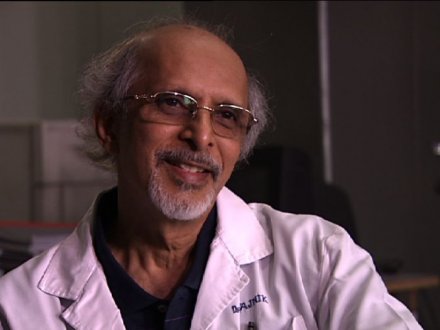 [Speaker Notes: Öncelikle size esin kaynağımı tanıtmak istiyorum. Belki bilenler vardır ama ben Prof Yajnik ile Şubat ayında “Excellence in diabetes” konferansının akşam yemeğinde tanıştım. Olağanüstü beyefendi ve mütevazı bir kişi. Dünyadaki Diabet epidemisinin, ki ülkemiz de bundan nasibini alıyor, altında yatan gerçek nedenler ile ilgili ortaya koyduğu çalışma beni çok etkiledi. Gelişmekte olan bir ülkede yapılan bu prospektif çalışma, neden gelişmiş ülkelerden alınan epidemiyolojik verilerin ve uygulamalarının bazen yarar değil zarar verebileceğini de gösteriyor. Hesap edemediğimiz kadar çok faktörlü klinik ve epidemiyolojik olaylar, bireysel ve yöresel farklılıklar gösterebiliyor, bir ülke ve hatta bölge için doğru olan uygulama diğeri için yanlış olabiliyor.]
B12 Vitamini ve Folik asit
700 gebelik
Yeşil sebzeden zengin, et ve enerjiden fakir 
Folat 	 B12vit     olan annelerin bebeklerinde 6 yaşında insülin rezistansı; yağ oranları
Hindistan’daki DM epidemisinin nedenlerinden olabilir.
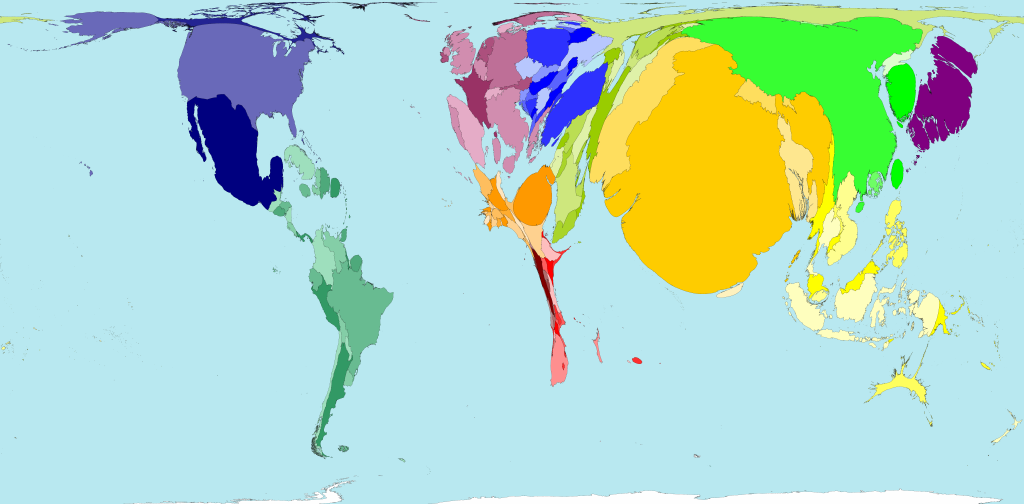 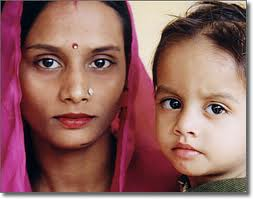 [Speaker Notes: Yajnik 700 gebelik ve doğan çocukları 6 yıl süreyle takip etmiş. Etten fakir sebzeden zengin beslenen bu halkta, bazen 1. trimesterde değil, ilk olarak hekime gittiğinde 2. trimesterde, gerekmese de, folik asit desteği verildiğini tespit ediyor çalışmasında. Ancak bu kişilerde B12 vitamini eksikliği ön planda. Yüksek folik asit ve düşük B12 vitamini olan annelerin bebeklerinde ise 6. yaştaki insülin rezistansı en yüksek. Bunun Hindiastan’daki diabet epidemisinin nedenlerinden biri olabileceği ve gelişmekte olan ülkelerin buna benzer riskler taşıdığı ifade ediliyor.]
Fetal Orijinler Hipotezi (Barker Hipotezi)
Barker ve Osmond
İngiltere ve Galler
1960-70 		iskemik kalp hastalıkları+inme
1920-30	 	bebek ölümleri ile korelasyon
İsveç, Finlandiya, ABD’de benzer sonuçlar
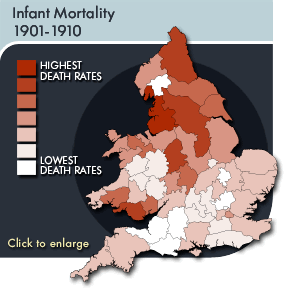 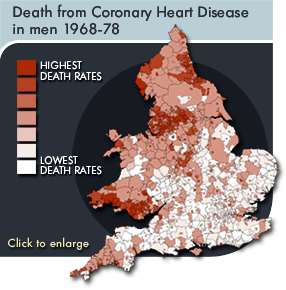 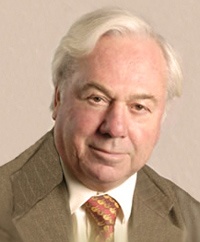 [Speaker Notes: Yajnik’in esin kaynağı ise, yerleşik hayat, kurumsallaşma ve belgeleme konusunda, belki batı dünyasının en önemli ülkesi İngiletere’den, Dr David Barker. Adına bir enstitü var. Websitelerini ziyaret etmenizi öneririm. 
Kendisi, bu belgeler saklanmış, sınıflandırılmış ve ulaşılabilir olduğundan, 1960-70’lerde artan iskemik kalp hastalıkları ve inmenin, 1920-30’larda artan bebek ölümleri ile ilişkili olduğunu tespit etmiş. Diğer ülkelerde benzer sonuçlar ortaya çıkmış. Bunun aynı dönemde malnütrisyon nedeniyle SGA olan ve epigenetik olarak adaptasyon geçirmiş olan bireylerin, ileride karşılaştıkları bolluk döneminde, metabolizmalarının yaşam tarzını tolere edememesine bağlıyor, özetle. Burada grafik olarak yaptığı çalışmayı görüyorsunuz. Anlaşılabilir olması açısından harita ve skala ile sunuma dikkatinizi çekerim.]
Anahatlar
Kadın olmaktan kaynaklanan riskler Türkiye’de nelerdir?
Genel sağlık, kadın sağlığı ve doğum istatistikleri
Bu çalışmaların paydaşları kimler?
Veri toplama ve değerlendirme
Öncelikler
Çalışma planı
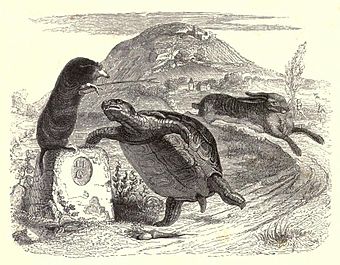 [Speaker Notes: Gelelim sadede. Kaplumbağa gibi yolumuz uzun. 1- Benim ülkemde kadın olmaktan kaynaklanan riskler nelerdir? Bu arada değerli hocamız Prof Dr Ali Ayhan’ın memleketi Anamur’da basına verdiği bir demece rastladım. Kadın kanserleri ile ilgili konuşurken kadınlarda görülen kanserlerin %99’u sigaradandır demiş. Kadın sağlığını toplumun genel sağlığından ayıramayız. Halihazırda elimizdeki  genel sağlık ve kadın sağlığı istatistikleri nelerdir? Verileri kimler toplar? Kimler bu işi yapabilir? Nasıl değerlendirilmelidir? Önceliklerimiz nelerdir? Nasıl çalışmalıyız?]
Kadın Olmanın Riskleri
Biyolojik riskler
Annelik
Genitoüriner sistem yapısından kaynaklanan üriner enfeksiyon ve cinsel yolla bulaşan hastalıklar
Üreme fizyolojisi, endokrinolojisi ile ilgili hastalıklar
Genital sistemin neoplastik hastalıkları
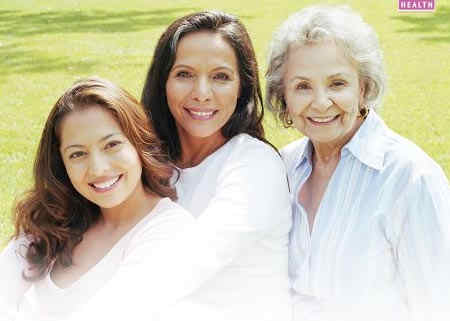 [Speaker Notes: Tüm dünyada kabul edilen, kadın olmaktan kaynaklanan en önemli risk, ülkemizde de, anneliktir. Bölgesel farklılıklar var olduğunu biliyoruz. Cinsel yolla bulaşan enfeksiyonlar, hem infertilite, hem de malinitelere de yol açabildiklerinden, ülkemizdeki kadınların sosyal konumları açısından yeterince tanı almadıklarından ve tedavi edilemediklerinden, önem taşımaktadır. Giderek daha çok sayıda PCOS ve infertilite vakasıyla karşılaşıyoruz. Doğumda beklenen ömür 76 yıla çıktı. Menapozdaki kadınlarımızın yaşam kalitesini arttırmak için ne yapılabilir? Jinekolojik kanserler- aşı????, tarama???, bizim toplumsal genetik risklerimiz nelerdir?]
Kadın Olmanın Riskleri
Ülkemizde en önemli riskler sosyolojik ve çevresel
Cinsel ayırımcılık
Aile içi şiddet
Sağlık hizmetlerine ulaşamama
Düşük eğitim seviyesi
Kötü beslenme
Yaşam tarzı, alışkanlıklar
Çevre kirliliği
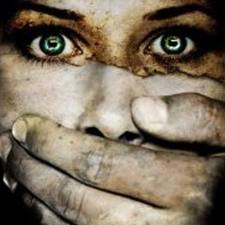 [Speaker Notes: Ancak Ali Hocamın da belirttiği gibi en büyük risklerin sosyolojik ve çevresel olduğunu gözlemliyorum. Bu gözlemim subjektif olabilir. Biyolojik riskler ile ilgili yapılabilecekler sınırlı iken bunlar önlenebilir göründükleri için önemsiyorum belki de.]
Çevre ve Yaşam Tarzı
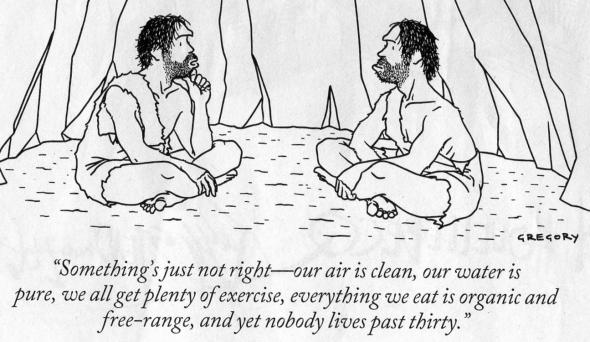 “Birşeyler ters gidiyor olmalı- havamız temiz, suyumuz billur, epey hareketliyiz, yediğimiz
herşey organik ve serbest yetişiyor, yine de kimse 30 yaşından fazla yaşamıyor.”
[Speaker Notes: Ancak şu espriyi de sizinle paylaşmadan edemeyeceğim.]
Türkiye’de Sağlık İstatistikleri
Türkiye İstatistik Kurumu (TÜİK)
T.C. Sağlık Bakanlığı
Türkiye Nüfus ve Sağlık Araştırması- (TNSA) 2008
Yalanlar, Kuyruklu yalanlar ve İstatistikler
Sayın Erol ALTUĞ
[Speaker Notes: Gelelim elimizdeki bilgilere. Sizinle TÜİK, Sağlık Bakanlığı ve TNSA’dan bazı veri/bilgiler paylaşmak istiyorum. Yalanlar, kuyruklu yalanlar ve istatistikler vardır sözünü tam kim söyledi bilmiyorum ama bugün burada olmamın 1 numaralı nedeni olan lise biyoloji öğretmenim Sayın Erol Altuğ’dan duymuştum ilk olarak. Hep özel bir şekilde anmak isterdim, kısmet bugüneymiş. Maalesef tarama sırasında, DSÖ, Halk Sağlığı yayınları, gazeteler ve burada gördüğünüz kurumlar arasında tam bir uyum olmadığını gördüm. Benim güven duyduğum, duymak istediklerim bunlar.]
TÜİK
Türkiye’nin demografik yapısı ve geleceği, 2010-2050
2010-1015	 2045-2050 
Nüfus artış hızı 	%1,3	 	%0,2
Dünya sıralaması 	18.		19. 
Nüfus			74 milyon 	     94,6 milyon
Dünya nüfusunun %1,1’i



http://www.tuik.gov.tr/PreHaberBultenleri.do?id=13140
[Speaker Notes: Türkiye için, biliyorsunuz, Sayın Başbakanımız sürekli yeni hedefler koyuyor. Önce 2071 dendi, Malazgirt’in yıldönümü olarak, sonra konjonktür değişti, 2023 oldu, Türkiye Cumhuriyetimizin 100. yıldönümü, şimdi yeni hedefimiz ortada bir yerde 2053 imiş. İstanbul’un fethinin 600. yıldönümü. Ne olması öngörülüyor peki o zaman? 35-40 yıl sonra. Ölmemişsem ömrümün sonuna yaklaşmış olurum herhalde. Nüfus artış hızımız  dünyanınki ile birlikte düşüyor. Ortanca yaş 40 oluyor. (ne güzel bir yaş) Dünya sıralamasında 18den 19a geriliyoruz. Yaklaşık dünya nüfusunun %1,1’in oluşturmaya devam ediyoruz.]
TÜİK
Hekim Tarafından Teşhis Edilen Hastalık / Sağlık Sorunlarının Cinsiyet ve Yerleşim Yerine Göre Dağılımı, 2012
The percentage of diseases / health problems diagnosed by a medical doctor by sex and residence, 2012
Türkiye-Turkey			Kent-Urban				Kır-Rural

Hastalık / Kaza Türü	Toplam	Erkek	Kadın	Toplam	Erkek	Kadın	Toplam	Erkek	Kadın
Diseases / health problems	Total	Male	Female	Total	Male	Female	Total	Male	Female
											
Hipertansiyon-High blood pressure 
(hypertension)	12,8	8,5	17,1		11,3	7,5	15,1	16,2	10,6	21,3
											
Romatizmal eklem hastalığı (romatoid artrit)											
Rheumatismal joint desease (romatoid artrit)	7,9	4,2	11,4		6,6	3,5	9,7	10,6	5,9	15,0	

Kireçlenme (osteoartrit, artroz, dejenefatif eklem hastalığı)											
Osteoartrit (artrosis, joint degeneration)	6,0	3,1	8,8		4,9	2,4	7,4	8,3	4,5	11,8
									
Kansızlık (demir eksikliği anemisi vb.)											
Anaemia (iron deficiency anaemia)	5,3	1,1	9,5		5,3	0,9	9,6	5,5	1,4	9,2	

Migren ve benzeri şiddetli baş ağrısı											
Migraine and severe headache	4,2	1,7	6,7		4,3	1,6	6,9	4,1	1,7	6,3
											
Tiroid hastalığı
Thyroid disease	3,4	0,9	5,7		3,4	0,9	5,9	3,2	0,9	5,3									
İdrar kaçırma, idrarı tutamama											
Urinary incontinence,problems in controlling the bladder	1,8	1,2	2,4		1,4	0,9	1,8	2,7	1,8	3,5
										

Kronik depresyon
Chronic depression	1,9	0,9	2,9		1,8	0,8	2,7	2,2	1,2	3,3							
Kronik kaygı
Chronic anxiety	0,4	0,2	0,6		0,4	0,2	0,7	0,4	0,1	0,6
[Speaker Notes: Tüik’in 2012 yılı Türkiye Sağlık Araştırması bazı ipuçları veriyor. Kabaca kadınlarda erkeklere oranla en az 2 kat fazla izlenen hastalıkları tabloma aldım. Hipertansiyon erkeklerde %8,5, kadınlarda 17,1. Romatizmal hastalıklar, osteoartrit, anemi, migren de benzer şekilde en az iki kat daha fazla .
Tiroid hastalıkları, üriner inkontinans, kronik depresyon, kronik kaygı da kadınlarda daha çok. Erkeklerde özellikle enfarktüs ve kaza sonucu yaralanma daha fazla. Genelde kadınlar erkeklerden daha çok hasta oluyorlar. Ölüm istatistiklerinde farklılık olabilir, onlara bakmadım.]
TÜİK
15 ve daha yukarı yaştaki bireylerin vücut kitle indeks değerlerinin yıllara ve cinsiyete göre dağılımı
http://www.tuik.gov.tr/PreHaberBultenleri.do?id=13490
[Speaker Notes: Önemli bir bilgi ise obezite ile ilgili. Son 4 yıl içinde kadın - erkek semirdiğimizin resmidir. Kadınlar daha şişman. Belki erkekler daha çok sigara içip daha fazla hareket mi ediyorlar?]
T.C. Sağlık Bakanlığı
[Speaker Notes: Sağlık Bakanlığı’nın sayfasında stratejik plan diye bir dosya var. Güzel yanı bir plan olması ve stratejik olması. Aile hekimliği, e-devlet uygulamaları ile sağlıkta bilişim, sigara ve tütün ile ilgili önlemler, obezite ve diabet projesi, gıda sağlığı ile ilgili değişiklikler. Kamu bilgilendirme ve bilinçlendirme çabaları. Bunlar Sağlık bakanalığının 10 yıl içinde gerçekleştirdiği  olumlu uygulamalar. DSÖ ve Dünya Bankası’na verilen bu bilgilere baktığınızda, ne yapıyorsanız doğru yapıyorsunuz, aynen devam demek gerekir. Burada 2011 anne ölüm hızı yüzbinde 15,5 görünüyor. 2005 Türkiye anne ölümleri araştırmasında bu hız 28, 5. 2008 de DSÖ 58 olduğunu vermiş. Bunlar resmen açıklanan rakamlar. Aralarındaki farklara açıklama bulamadım.]
T.C. Sağlık Bakanlığı
[Speaker Notes: Bunlar da Sağlık Bakanlığı’nın yaptığı projeksiyonlar. Tüm bu rakamlar, esasında, objektif olarak, bağımsız bir kurum tarafından değerlendirilse alınsa daha doğru olmaz mı? CDC ve NIC örneği…]
TNSA 2008
Hacettepe Üniversitesi Nüfus Etütleri Enstitüsü

T.C. Sağlık Bakanlığı, Ana Çocuk Sağlığı ve Aile Planlaması Genel Müdürlüğü

T.C. Başbakanlık, Devlet Planlama Teşkilatı, Müsteşarlığı
[Speaker Notes: Bence en değerli bilgi buradan geliyor. Kırk yılı aşan bir zaman süreci ile ilgili bilgi sağlamış. Toplumu temsil eden bir örnekte görüşülen kadınların beyanlarına dayanıyor. Ancak artık yeterli değil.  2008 yılı araştırması TUBITAK’ın da desteği ile bu kurumların işbirliği ile yürütülen. En önemli ögelerini doğurganlık, üreme sağlığı konuları oluşturuyor.
Türkiye’nin doğurganlık hızı düşüyor. Bu bölgelerarası farklılık gösteriyor. Bütün istenmeyen gebelikler önlenebilseydi o zaman doğurganlık hızı 2,2 değil 1,6 olurmuş. Nüfusun alt gruplarında doğurganlık farklı, bu nedenle hizmet planlaması yapılırken bu grupların özel ihtiyaçlarının belirlenmesi özel bir önem taşımaktadır deniyor.]
TNSA 2008
[Speaker Notes: Sağlık personelinden alınan doğum öncesi bakım %90’ın üzerinde. Bu grafiklerle bazı dönemlerin ivmeli iyileşme ile birlikte olduğu izleniyor. Retrospektif olarak, nelerin değiştiği ile ilgili bağlantı kurmaya çalışmak, geleceği de planlamak açısından önemli.]
TNSA 2008
[Speaker Notes: Nedennnnn??? Nedenn? Bunun altındaki nedenler ile ilgili sadece teorilerimiz var. Başbakan için doktorları suçlamak en kolayı. Bunun nedenini ortaya koymak için hangi verileri toplamamız gerekir?]
TNSA 2008
[Speaker Notes: Aslında bazı bilgiler var. Ama yetersiz. Bu bilgiler arasında doğum yapılan hastanelerde çalışanların normal doğum yapabilme kapasiteleri dikkate alınmıyor… Daha sonra önemli bir veri daha karşımıza çıkacak.]
Paydaşlar
Kaynaklar
Aile Hekimleri
Devlet Hastaneleri
Eğitim ve Araştırma Hastaneleri
Üniversite Hastaneleri
SGK anlaşmalı Özel Hastaneler
Özel Hastaneler
Muayenehaneler
[Speaker Notes: Birçok hastane bazında, belki il genelinde, epidemiyolojik değeri olan çalışma var. Çalışmaların çoğu kısıtlı sürelerde yapılmış. Örneklem alanları dar. Araştırmaların nihai hedefleri tanımlanmamış. Düşünceler ve dileklerden söz ediliğ bilgiler genellikle uygulamalara aksetmemiş. Hala batının uygulamalarına tabiyiz. Türkiye genelinde benim ulaşabildiğim veriler ve kaynakları bunlardı. Bilgiye en etkin şekilde dönüştürülmüş, tarifi olan ve bence güvenilir olan TNSA. Ancak TÜİK’in de yabana atılmaması gerekir. Zira bu bilgiler daha hızlı yenilenen ve e-devlet altyapısı sayesinde edinilmiş bilgiler. Gelecek burada. Bilgiye dönüştürülme aşamasında tarafsız olunması, veri toplama amacının belirlenmesi konusunda biz meslek grubu olarak etkin olmalıyız. Bu verileri kimler toplayacak? Topluyor hatta?]
Paydaşlar
[Speaker Notes: Halen sistemdeki hekimlerin çoğu devlette görevli. Ebelerin de çoğu devlette ama hastanede çalışan çok az sayıda. Üniversite hastanesinde, özel hastanede ebe yokken, doğumlar neden sezaryen oluyor?]
Paydaşlar
Aile Hekimleri
Sağlık Ocağı	 	Aile Sağlığı Merkezi
					Toplum Sağlığı Merkezi
1Hekim/3600-3700 nüfus
İstanbul 3559, Türkiye’de 20503
Yaklaşık %1 boşluk
Alanda
Uzman aile hekimleri- AÇSAP deneyimi
Pratisyen hekimlik kökenli
Eğitim ve Araştırma Hastaneleri
Teorik yaklaşım-2. Düzey hizmetler
[Speaker Notes: İlk basamakta ise aile hekimleri var.
Sağlık ocaklarının işlevleri aile sağlığı ve toplum sağlığı merkezlerine dağıtılmış durumda. Artık Türkiye’nin büyük çoğunluğunda AS hizmeti veriliyor. Kadın sağlığı ile ilgili haremde olduğu gibi bir gebelikleri belirleme görevleri de var. 15-49 yaş arası kadınların gebe olup olmadıklarını 6 ayda bir takip etmelilermiş. Ancak bu en çok aksayan işleriymiş. En az 4 antenatal bakım hizmeti verilmesi gerekiyor. İnternette nasıl izlem yapılması gerektiğine ilişkin doküman var. Ayrıca risk formu dolduruluyor. Her gebe için. İstanbul’da bir de gebelik izlemlerini kaydeden GEBLİZ var. Annelik ile ilgili önemli bilgi kaynakları.]
Veri Toplama ve Değerlendirme
Hangi uzmanlık alanları ile çalışacağız?
Kadın Hastalıkları ve Doğum Uzmanları
Aile Hekimleri 
Halk Sağlığı Uzmanları
İstatistik Uzmanları
Çocuk Hastalıkları Uzmanları?
[Speaker Notes: Veri analizinin ortak bir komite ile yapılması gerektiğine inanıyorum.]
Sağlık Bilişim Zirvesi Mart 2013, İstanbul
Sağlık Özel Ağı- Şimşek Mert
[Speaker Notes: İstanbul Tabip Odası Özel Hekimlik Komisyonu üyesi olarak katıldığım, Sağlık Bilişim Zirvesi’nde yöneticiler, bürokatlar, ticari şirketler vardı. Öyle bir havaları vardı ki, hekimler olmadan da sağlık sistemini gayet güzel idare edebilecekleri izlenimini aldım. Böyle sessizce aradan çekilsek mi diye de düşündüm. Neyse, Sağlık Özel Ağı ile ilgili, Şimşek Mert’in konuşması ilgilimi çekti. 
SBNET
Sağlık sektöründe yer alan kurum ve kuruluşların kaynaklarını ve sağlıkla ilgili verileri ortak kullanabilmeleri, veri iletişimini güvenilir ve hızlı bir kanal üzerinden yapabilmeleri amacıyla ülke genelinde oluşturulacak sağlık özel ağıdır.  Bu ağ ile Bakanlık Merkez ve bağlı birimleri, il sağlık ve halk sağlığı müdürlükleri, hastaneler, aile sağlığı merkezleri ve diğer tüm sağlık kurum ve kuruluşları aynı ağ üzerinden birbirine bağlanacaktır.]
Sağlık Bilişim Zirvesi Mart 2013, İstanbul
VERİ (Amaç, İrdeleme, Sınıflandırma, Bilgiye dönüştürme)


İŞLENMİŞ BİLGİ (Sunum, Hedef kitle)


UYGULAMA, EYLEM (Odaklanma-Kalite ve maliyet, Alan)
Prof.Dr. Mahmood Adil, NHS Danışmanı /National Quality & Efficiency Advisor
http://www.saglikbilisimzirvesi.org/sunumlar/k/TefikBedirhanUstunICD-11IstanbulShow-fin.pdf
[Speaker Notes: Yine başka bir esin kaynağımı burada dinledim. NHS’ten Prof Mahmood Adil. Özetle söylediği şuydu. Bilişim Veri toplamaya yarar. Veri bilgiye dönüşmeli, bilgi de eyleme dönüştürülmelidir. Toplanan verinin toplama amacı açıkça bilinmelidir. Aksi takdirde çöp olur. (ki bizsiz sağlık sistemini idare edebileceklerini düşünen bilişimciler bu masif veri kaynağını, 10 yıldan sonra saklanabilirliği zor olduğundan, atmayı düşündüklerini söylüyorlardı toplantıda) Toplanan veri analiz edilmeli, skorlandırılmalı ve faydalı bilgiye dönüştürülmelidir. Bilginin sunum tarzı, hedef kitlelelerin (hasta, hekim, yönetici, bakanlık, DSÖ, Dünya Bankası) kolayca anlayabileceği tarzda olmalıdır. Mesela, tablolardan ziyade, farklı görsel unsurlar eklenerek, dashboardlar şeklinde. Eylem ise hedefe odaklanmış bir uygulama olmalıdır. Örneğin mortalite, morbiditeyi ve maliyeti azaltmak. Bölgesel, ulusal ve uluslar arası sağlık yöneticileri için ayrı eylemler tanımlanmalıdır. Konuşmanın sonunda önemli tavsiyelerde de bulundu. Basamaklar arası süre uzatılmamalı, aksi takdirde sağlık personelinin ilgisi dağılır. Bilgi iyi derlenmeli, bilgi kirliliğinden kaçınılmalı. Entegrasyon, ağın kuvvetli olmasını sağlamak, önemli. Bilişim firmaları size gelmesin, siz, hedeflerinizle, çözüm arayışı içerisinde, onlara başvurun. (yoksa bizi kazıklarlar, bilişim mezarlığına döneriz) Sağlık bilişimi konusunda insan kaynağınızı geliştirin. Sağlık bilişim zirvesinin bazı konuşmalarını online izleyebilir ve bazı slaytlara da ulaşabilirsiniz. Özellikle Sayın Doç. Dr. Tevfik Bedirhan Üstün’ün ICD11’in geliştirilme öyküsünü tavsiye ederim.]
Önemli Tavsiyeler
1- Basamaklar arası süreyi kısa tutun
2- Bilgiyi odaklayın, kirliliğinden kaçının
3- Entegrasyon
4- Bilişim firmalarına tanımlanmış sorunlarla çözüm arayışı ile gidin, size kendilerince düşündükleri sorunlar için çözümlerle gelmesinler
5-Sağlık bilişimi konusunda insan kaynağı geliştirin
[Speaker Notes: Sağlık Bakanlığı çoğu sağlık hizmetini özel sektörden satın alabilir. Muhtemelen, bu yönetim anlayışı devam ederse, zamanla öyle olacak. Sadece koruyucu hizmetleri ve üniversite hastanelerini, tersiyer merkezler olarak, büyük ölçüde subvanse etmesi gerektiğine inanıyorum. Çünkü en ucuz ve en etkili sağlık hizmeti koruyucu hekimlik. Tersiyer merkezler ise hem eğitim ve araştırma, hem de vatandaşın altından kalamayacağı bir yük. Ancak  hastanelerin bilgi işlem sistemini kendisi tedarik etmelidir, bunu hastaneye kendisi vermelidir. Gerçek bir entegrasyon için aynı dili konuşuyor olmak lazım. Hastane enformasyon sistemleri, sağlık net2 sinir sistemi aynı olmalı. Bağımsız bir kuruma (TÜİK?) bu verilerin derlenme işini teslim etmeli, sonra oluşan bilgiyi değerlendirmelidir. Tüm dünyada sağlık politikaları önemli oy potansiyelleri. Bakanlıktan bağımsız bir devlet kurumunun veriyi değerlendirmesi sayıların çarpıtılmaması açısından daha güvenilir olur.]
Bunlar nasıl?
Üreme sağlığı
Tüm kadınlarda AMH düzeyleri ile ömür boyu fertilite tahmini ile ilgili Türkiye’yede kadınlar ne zamana menapoza girebilir bilgisine ulaşmaya çalışalım
Perinatoloji
Prenatest ile tüm toplumda kromozomal anomali taraması yapalım
Jinekolojik Onkoloji
Luviva ile tüm aile sağlığı merkezlerinde rahim ağzı kanserinin erken tanısı  mümkğn kılalım ve insidansını araştıralım
Öncelikli Araştırma Konuları
Üreme Sağlığı
Obezite-insülin rezistansı-anovülasyon
		Türkiye’de prevalans nedir? 
 Diabet öngörüsü, infertilite, jinekolojik maliniteler
Fe, Folat, B12 düzeyleri, gebelik sayısı, doğum sayısı, anne ölümleri ile ilişkileri
Kime neyi ne kadar takviye etmeliyiz? 
Ca, Mg, vitamin D- Osteoporoz
[Speaker Notes: Şu anda toplanmakta olan verilerle en hızlı yurt genelinde yapılabilecek çalışmalar neler olabilir?
En çok ulaşabildiklerimiz üreme çağındaki kadınlar, anne adayları, bebekleri olan anneler. İlk olarak ve en kolay veri bu grup kadınlarımızdan edinilebilir, edinilmektedir. Bu tetkikler, annelerde yapılabilecek nispeten ucuz ve kolay ekstra tetkikler. Anne ölüm istatistikleri ile birlikte değerlendirilir, örtüşüp örtüşmediklerinin bilgisi, önemli bir müdahale şansı doğurabilir. Anemi ile birlikte etyolojinin kadınlarda araştırılması ve günümüz için bölgelere göre dağılımın değerlendirilmesi sonucunda, bölgeye özel destek verilebilir. Hedef özellikle yaşam kalitesini olumsuz etkileyen bu durumun, mevcut oranlarından 3 yıl içinde %20 oranında  azaltılması olarak önerilebilir.]
Öncelikli Araştırma Konuları
İnfertilite
Etyoloji haritası
Gebelik kayıplarının ve tekrarlayıcı gebelik kayıplarının illere göre prevalansı- bölgesel çevresel riskler olabilir mi?
[Speaker Notes: Gebelik kayıpları ve tekrarlayıcı gebelik kayıpları kayıt altında, bunlar halihazırda var. Bu olguların bir haritasının çıkartılması gebelik kaybında çevresel faktörlere ışık tutabilir mi? Örneğin Kuzey Anadolu, Endüstri bölgeleri’nin riskleri nelerdir? Eğer bir ilişki var ise çevre ile gerçek bir ilişkisi olup olmadığı bir sonraki araştırma konusu olacaktır.]
Öncelikli Araştırma Konuları
Perinatoloji
Aile içi evlilikler ve Türkiye’ye endemik genetik hastalıkların profili-hastalıkların kataloglanması, ülke içinde tanının mümkün kılınması
Gestasyonel diabet- Gerçek prevalans, ideal tarama ülkemiz için nedir? Daha pratik bir tarama yöntemi bulabilir miyiz? 3 kutu elma suyu ve 1. saat kapiler glikoz?
Hipertansiyon ve aile öyküsü- Genetik yükü olanlara düşük doz aspirin?
Toplanmakta olan idrarda bakteri, protein, glikoz ve kan basıncı bilgilerinin analizi
[Speaker Notes: Gebelerimizin yüzde 90 üzerinde sağlık personelinden hizmet almaları söz konusu. Tüm annelerin 4 defa tam idrar tahlili yapılıyor. Bakteriüri, proteinüri ve kan basıncı zaten var olan veriler. Veriler ancak bilgiye dönüştürülürse bir anlam ifade ediyor. Yoksa çöp.]
Öncelikler
Jinekolojik Onkoloji
Obezite ve jinekolojik malinitelerin ülkemizdeki ilişkisi
Aile hekimlerinin toplayabileceği veya kendi kendine körleme örnekleme ile thin-prep?
HPV prevalansı ve tiplendirme
Retrospektif olarak servikal kanser patolojik preparatlarında tiplendirme
http://apps.who.int/hpvcentre/statistics/dynamic/ico/country_pdf/TUR.pdf
http://www.kanser.gov.tr/Dosya/turkiyede-kanser-kayitcigi.pdf
Ürojinekoloji
?
[Speaker Notes: Bu benim en zorlandığım konu. Pap-smear taramaları hep planlanır. Bayılır herkes bununla ilgili kampanyalar filan yapmaya. Ama hala toplumumuzda pap-smearı hiç duymamış kadınlar var. Ancak retrospektif olarak tüm patoloji laboratuarlarının saklı preparatlarında (yılda 1443 yeni vaka olduğu hesaplanmış), serviks kanserlerinde HPV tiplendirmesi çok ilginç bir proje önerisi. Öncelikle tüm yurtta son 5 yılda, ve bundan sonraki 2 yılda gelişmiş ve gelişen serviks kanseri preparatları incelenebilir. Alınmış, tanısı konulmuş, standart parafine yatırılmış preparatlar. Yöntem var. Standardize edilip yapılması o kadar da zor görünmeyen bir proje. Patoloji ve mikrobiyolji ile ortaklaşa yapılacak bir çalışma. Parafin preparatlarda DNA tiplendirmenin taze dokuda olduğundan daha zor ve maliyeti yüksek olduğunu biliyorum. Prospektif olarak da yapılabilir. Belki bizim aşımız farklı olmalı? Tam da ben bu sunumu hazırlarken İTO’dan bir bilgi notu geldi. http://www.kanser.gov.tr/Dosya/turkiyede-kanser-kayitcigi.pdf  Artık bu hastaların nerede olduklarını bulmak zor değil. DSÖ’nün Türkiyede HPV ile ilgili hazırladığı dosya boşluklarla dolu. Artık bu boşlukları doldurmanın ve bizim kadınlarımız için doğru olanı araştırmamızın zamanıdır.]
Çalışma Planı
TJOD Epidemiyoloji Komitesinin oluşturulması
Sağlık Bakanlığı’na teklif olarak çalışmaların sunulması (Öncelikle 2 çalışma)
Sağlık Net2 içerisine kararlaştırılacak değerlendirme parametrelerinin tanımlanması
Pratik ve ölçülebilir bilgi girilmesi
İlgili hekim ve sağlık personeli bölge bölge ziyaret edilerek destek alınması
İnternette kullanıcı kolaylığı için eğitim programlarının hazırlanması
[Speaker Notes: Öncelikle konuları ele alacak ve 2 hızlı konu belirleyecek komite oluşturulsa. Bu ekipte mutlaka aile hekimliği, halk sağlığı ve istatistik  uzmanı da olmalı. Bu ekip 5 kişiden büyük olmamalı. Sağlık Bakanlığı’na teklif olarak sunulsa. Sağlık net2 içerisine parametreler bilişimciler tarafından kolay uygulanacak, atlanmayacak şekilde yerleştirilse. Konularla ilgili toplum genelinde büyük bir kampanya yapılsa. Bu konuya zamanını vakfeden 2-3 kişilik maaşlı ekip olmalı. Belki bir AB/SB projesi olarak TJOD bunu değerlendirebilir.]
Çalışma Planı
Pilot çalışma- çalışma
2 aylık pilot çalışma ve ara değerlendirme sonrası bölge bölge yaygınlaştırma
Sonuçların ilk 6 ayda toplanarak  verilerin istatistiksel analizlerinin yapılması
6 aylık aralıklarla denetleme ve takip yapılması
Yıl sonunda verilerin sunularak kullanılabilir bilgiye dönüştürülmesi
[Speaker Notes: Pilot çalışmalar 2 ayda tamamlanıp bölge bölge yaygınlaştırılmalı. 3-6 aylık periyodlarla verilerin analizi yapılmalı,  6 aylık denetleme raporu ile yıl sonunda veriler kullanılabilir bilgiye dönüştürülmeli.
İlk konular sadece 1 yıl değil sürekli toplanması istenebilecek konular olmalı. Bunun üzerinden tedavi ile değişim sağlanıp sağlanmadığı da zaman içinde takip edilebilir. Bu değişimin girişim ile ilişkili olup olmadığını değerlendirebilmek için seçilen bölgelerde randomize kontrollü çalışmalar da planlanabilir.]
Ustalara SaygıMeslektaşlara Teşekkür
Prof. Dr. Umur Kuyumcuoğlu, Kadın Hastalıkları ve Doğum
Prof. Dr. Ayşen Bulut, Halk Sağlığı, Tıp Eğitimi
Doç. Dr. Narter Yeşildağlar, Kadın Hastalıkları ve Doğum
Prof. Dr. Nuray Özgülnar, Halk Sağlığı
Uzm. Dr. Füsun Karacaörenli, Aile Hekimliği
Doç. Dr. Zeynep Vural , Aile Hekimliği
Uz.Dr. Murat Ünalmış , Aile Hekimliği
Prof. Dr. Işın Doğan Ekici
[Speaker Notes: 12/2000’de bir grup yabancı hekim Zeynep Kamil Eğitim ve Araştırma Hastanesi’ni ziyaret ettiğinde Başhekimim ve Klinik Şefim Umur Hocam bana kanıta dayalı tıp ile ilgili bir sunum hazırlama görevini vermişti.  Uzmanlık eğitimim boyunca hocamdan aldığım en önemli ders, dokümantasyona gösterilmesi gereken hassasiyet konusunda idi. Kendisini minnetle anıyorum. Ayşen Hocam örnek bir eğitmen, örnek bir hekim, sunumumu hazırlarken emeğini ve zamanını hiç sakınmadı beni yüreklendirdi. Narter Hocam özellikle kadın sağlığında bilimsel araştırma, Türkiye’nin altyapısının yapıcı eleştirisi ile bana ışık tuttu. İlk defa tanımak fırsatını bulduğum Nuray Hocam hiç tereddüt etmeden yardım elini uzattı. Aile hekimi meslektaşlarımız da, beni ülkemizde görece yeni olan alanlarındaki çalışmalar ile ilgili bilgilendirerek görüş alanımı genişlettiler. Ayrıca siz meslektaşlarıma da bana gösterdiğiniz sabır için teşekkür ediyorum.]